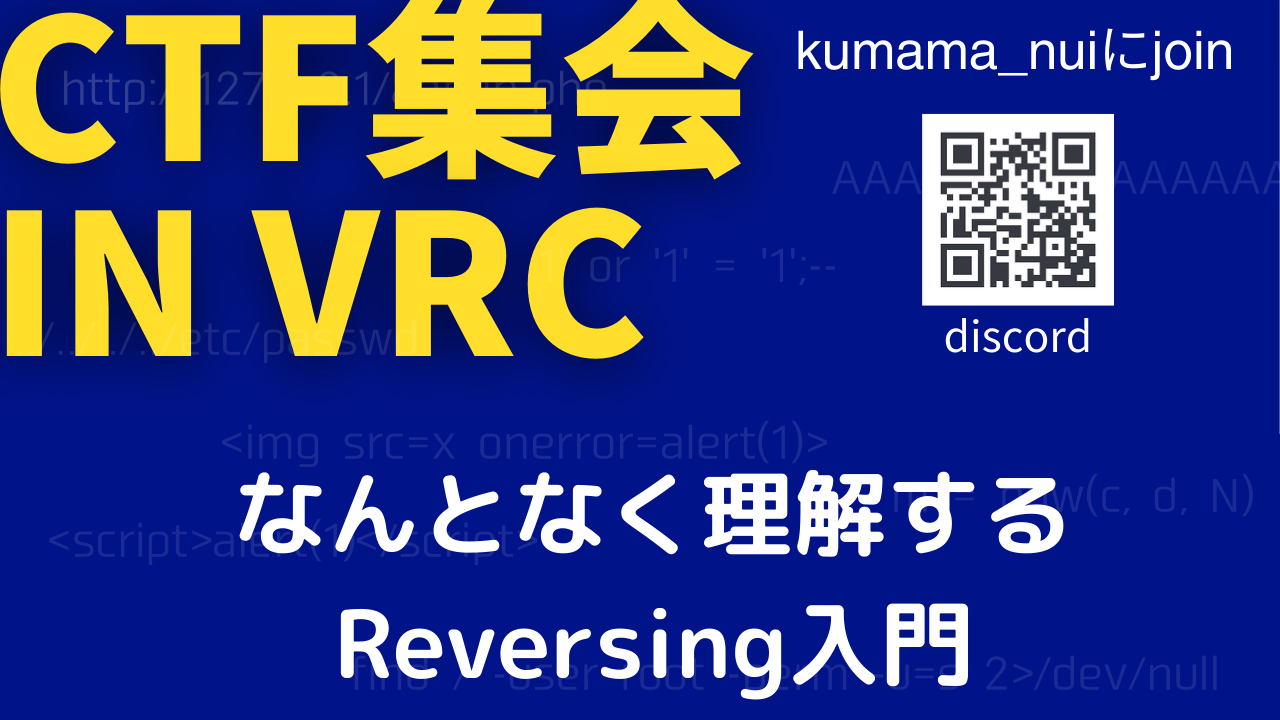 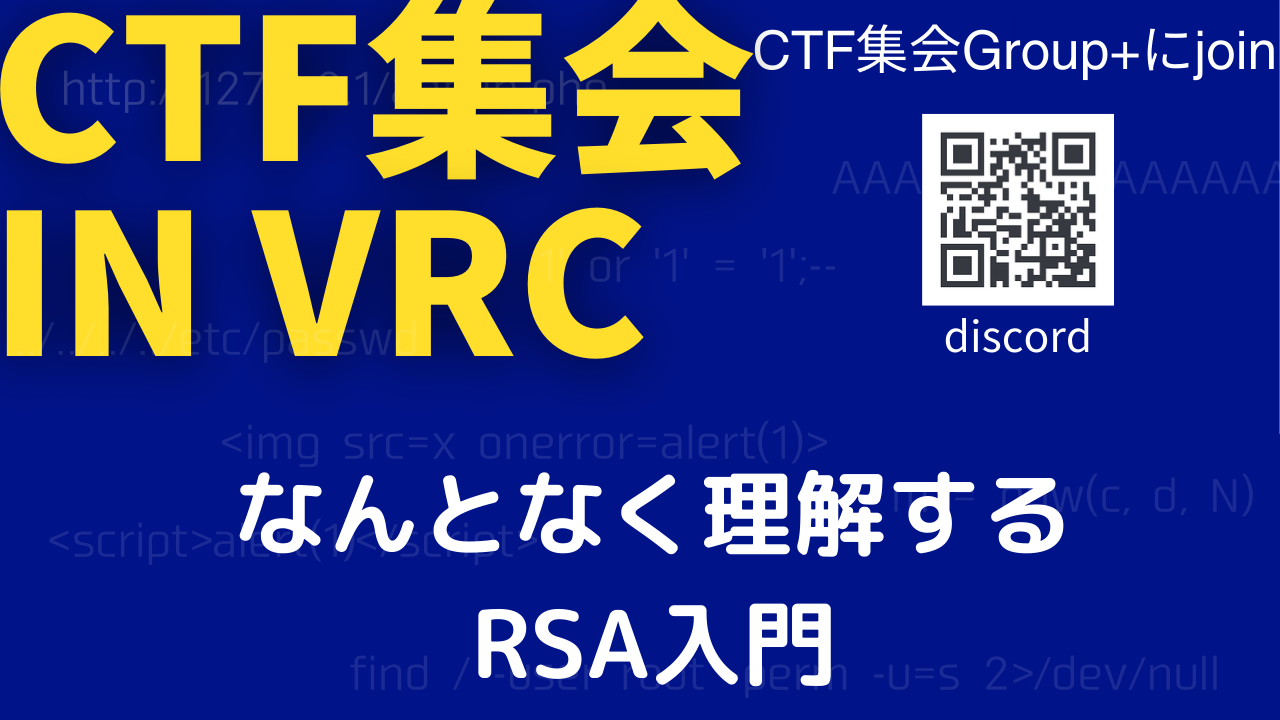 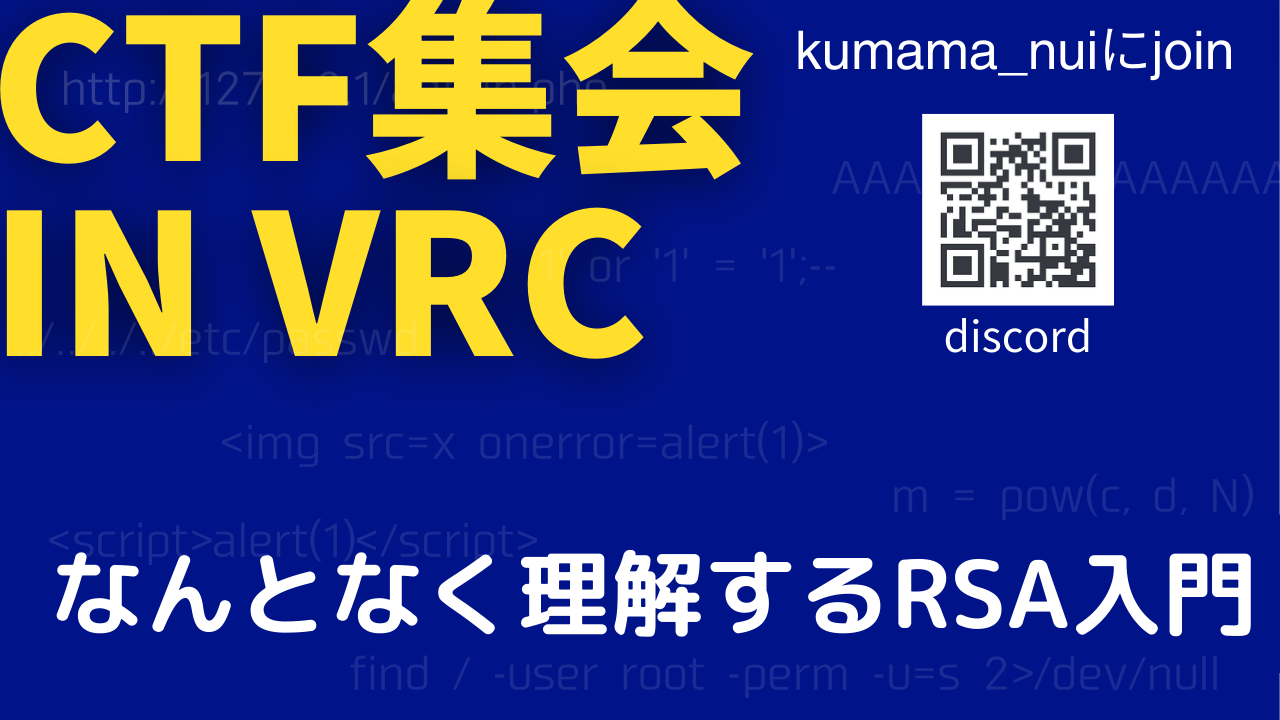 自己紹介
社会人一年目
定時にこっそり帰るのが難しい
CRYPTOとは？
暗号を表す”cryptogtaphy”の略称
暗号などを用いて元の文章(平文)を分からなくする
競プロ勢にやけに人気なジャンル
CRYPTOとは？
元の文から変化させる
Flag{Hello}
Iodj{khoor}
暗号とは？
情報をある規則に従って変化させ、他人に理解されにくくするための技術や方法のこと

元に戻すためには「鍵」が必要
鍵とは？
１文字ずらす
cryptography
dszquphsbqiz
“cat”を与える
cryptography
errrthirtrhr
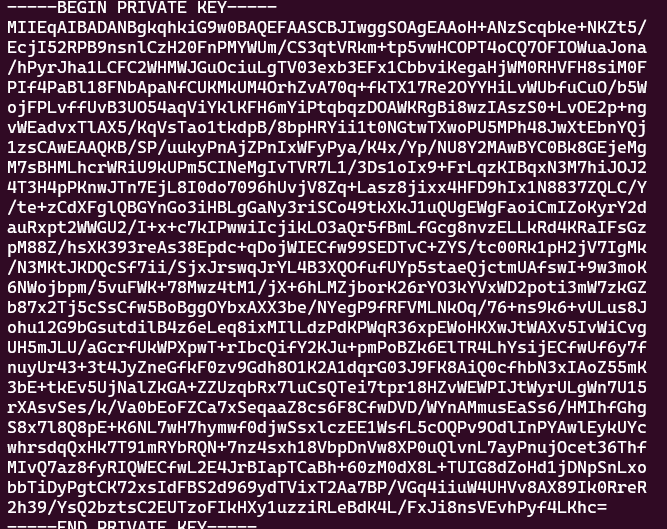 これら、全部”鍵”
鍵とは？
つまり……
暗号化や復号を行う際に使用する
特定のデータ
暗号の種類
共通鍵暗号方式
公開鍵暗号方式
AES
DES
古典暗号
RSA
DSA(楕円曲線暗号)
格子暗号
共通鍵と公開鍵
共通鍵
暗号化と復号の両方に同じ鍵が必要

鍵配送問題がある

公開鍵より処理速度が速い
共通鍵と公開鍵
公開鍵
暗号化と復号で異なる鍵を使用する

鍵配送問題がない

公開鍵より処理速度が遅い
脱線：ハイブリッド暗号化方式
公開鍵と共通鍵のメリットを組み合わせよう！
鍵配送問題がない[公開鍵]で処理速度が速い
[共通鍵]をおくればいい！
Web通信のＴＬＳプロトコルで使われる
RSA暗号ってなに？
大きな素数の積やモジュロ演算を使った暗号

大きな整数の素因数分解の難しさに起因
（サマーウォーズで解いていたのも多分これ）
２０４８bit以上の鍵を推奨
ちょっとまって！
Q.RSA暗号の鍵って文字じゃん？
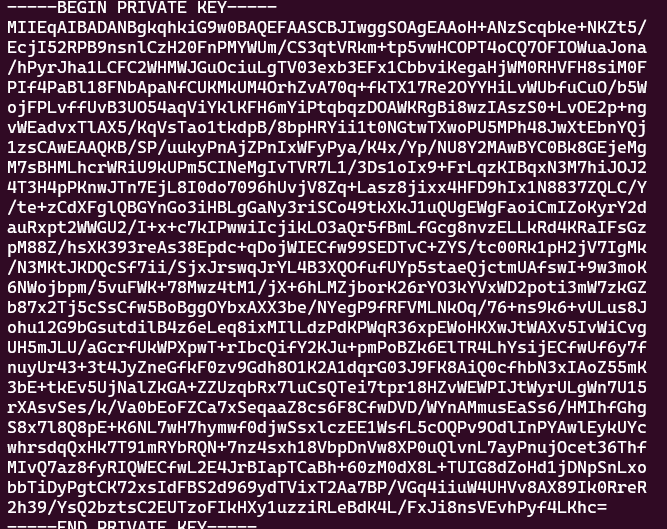 A. UTF-8など任意の文字コードで数字にします
RSAやってみよう！
余剰 N＝pq、で、
公開鍵:N、eのペア
秘密鍵：e^-1
（eはただの記号で、自然対数などではない)
余剰ってなに？
整数のうち、割った余りが同一なら同一視する
104÷10=10…4
    4÷10=  0…4
余剰ってなに？
こうとも書ける
104≡4 (mod10)
104 mod 10 = 4
余剰ってなに？
加算、減算、乗算には分配法則が使える

(a+b) mod m=
(a mod m + b mod m) mod m
余剰ってなに？
加算、減算、乗算には分配法則が使える

(7+5) mod 3 =12 mod 3 = 0

(7 mod 3 + 5 mod 3) mod 3
=(1+2) mod 3 = 0
余剰ってなに？
除算
(a/b) mod m = (a ×b^-1) mod m

(b × b^-1) mod m = 1
ただし、b,mが互いに素の場合
このとき、b^-1をbの逆元という
逆元の見つけ方
例えば、mod 7 において3の逆元は5
３×５＝15
15 mod 7 =1

拡張ユークリッド互除法などの見つけ方があるが、めんどくさいのでpythonのpow関数や片っ端から試す。
フェルマーの小定理
もし、pが素数であり、aがpで割り切れない整数であるならば
a^(p-1)≡1 (mod p)
が成り立つ
RSAってなに？
互いに素である大きな数pとqを選ぶ
N=p×q
を計算する
Φ(n)=(p-1)(q-1)
を用意
RSAってなに？
平文Mを暗号化するには
C = M^e mod n
復号には
M=C^d mod n
ただし、e×d≡1 (modφ(n))
dはeのモジュラ逆元
難しい話
・オイラーの定理(フェルマーの小定理の一般化）
a(φ(n))≡1(mod n)より、
ある整数kにおいて
M^(k・φ(n)+1) mod n
M^(k・φ(n)+1)×M≡１×M≡M(mod n)
RSAやってみよう！
余剰 N＝pqで、
公開鍵:eとNのペア
秘密鍵：e^-1
e^-1の余剰はφ(n)
RSAやってみよう！
素数p,qを作る
n=p×q,φ(n)=(p-1)(q-1)を計算
eとd=e^-1 (mod φ(n)を計算

C=M^e(mod N)で暗号化
M=C^d(mod N)で復号
RSAやってみよう！
eを17、Mを42と置く
素数p,qを作る(61,53)
n=61×53=3233
φ(n)=60×52=3120
d=e^-1=2753
RSAやってみよう！
C=M^e mod nのため
42^17 mod 3233 = 2557
M=C^d mod nのため
2557 ^ 2753 mod 3233 =42
つまり……
余剰 N＝pqで、
公開鍵:e
秘密鍵：e^-1
CTFでのRSA暗号
RSA暗号＋その他の情報で出題
→解けないため
共通の素因数と最大公約数をとって素因数分解したり、方程式を解いたり、近似したり……
RSA暗号をマスターしたら
楕円曲線暗号
格子暗号
LLL
		etc……